Conquète Spaciale
Sciences
Fait par : Tommy Côté
MSI
ESV
Quoi : Ariane V
À Qui : European Space Agency
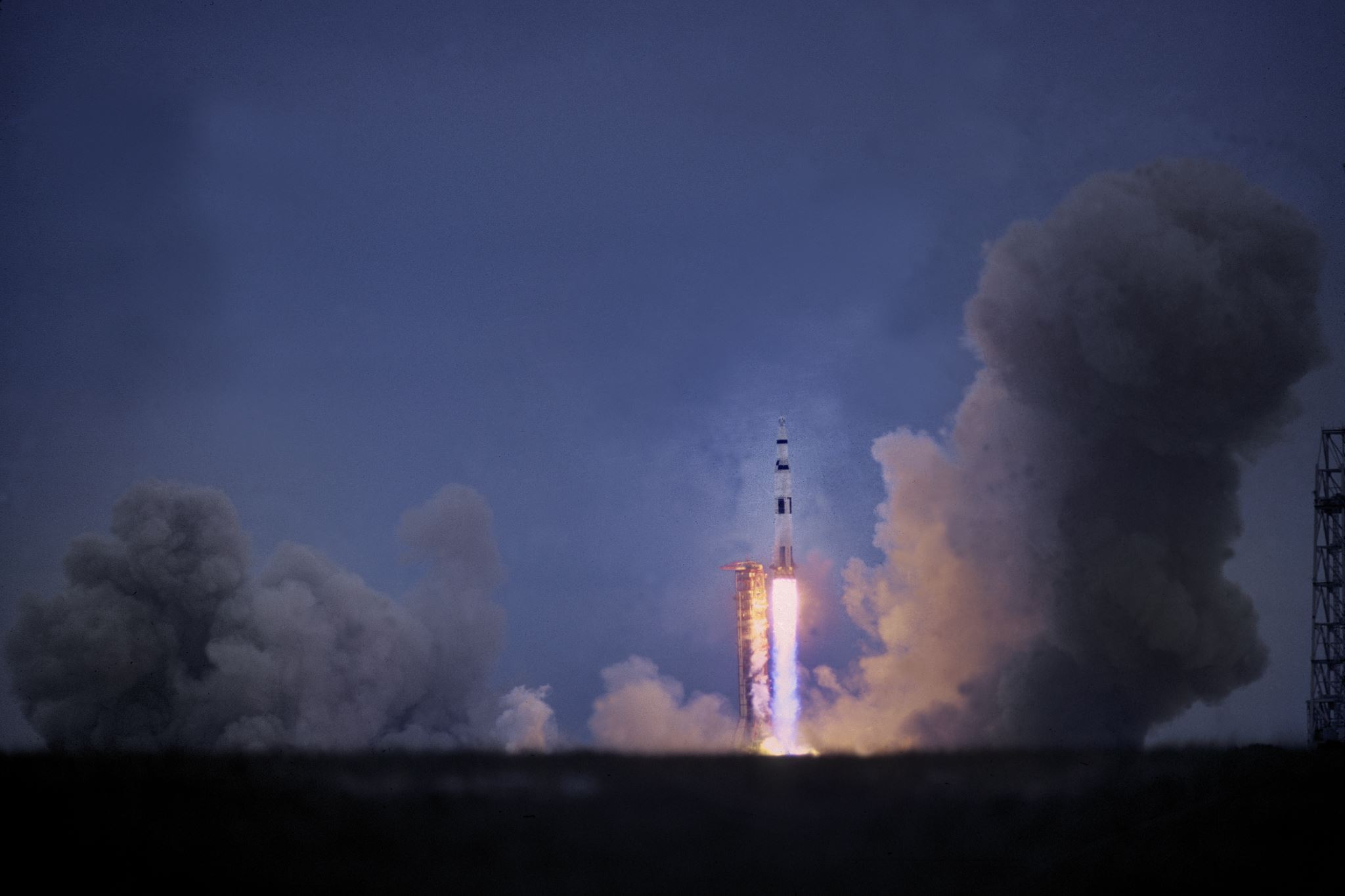 Annecdote
Elle a lancé 100 fusée depuis ca création en 1980